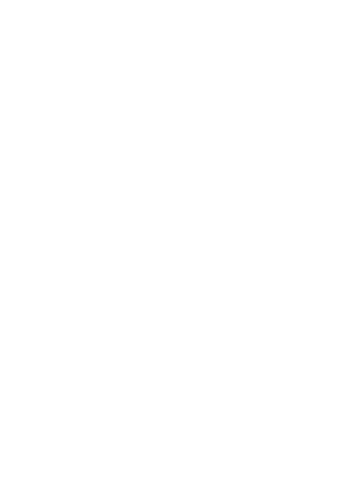 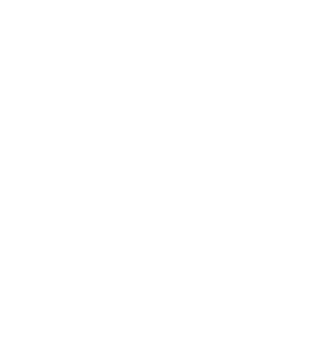 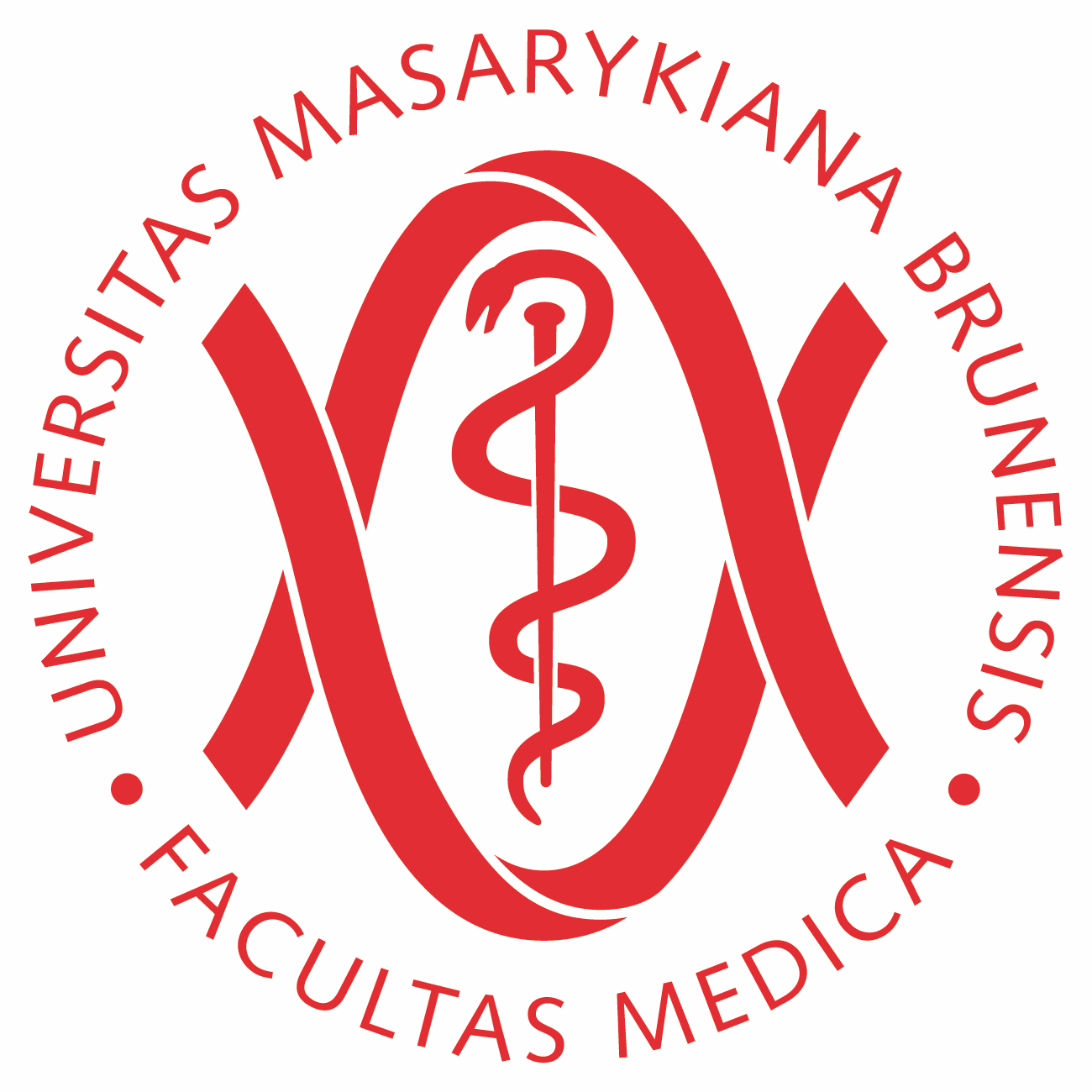 Akuzativ singuláru – KOHO? CO?
Čeština pro cizince I